НОВОГОДНЯЯ  АКЦИЯ
          «НАШИ ДЕТИ»
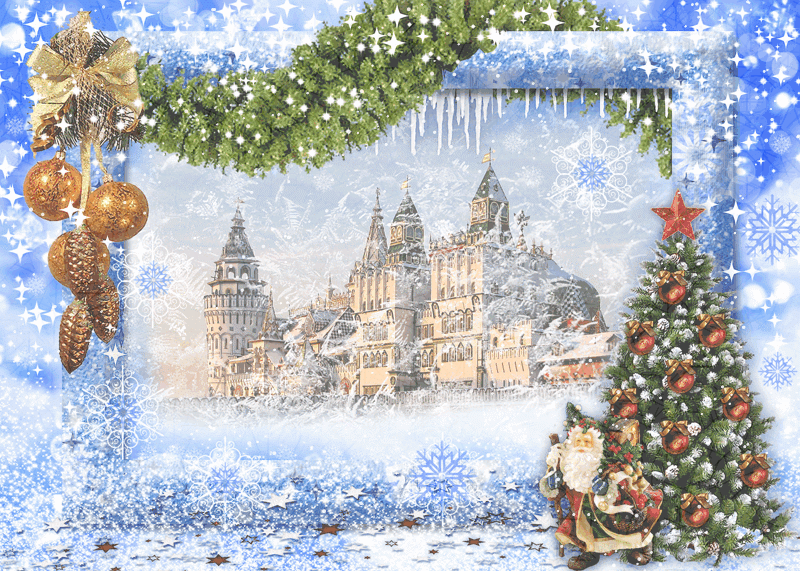 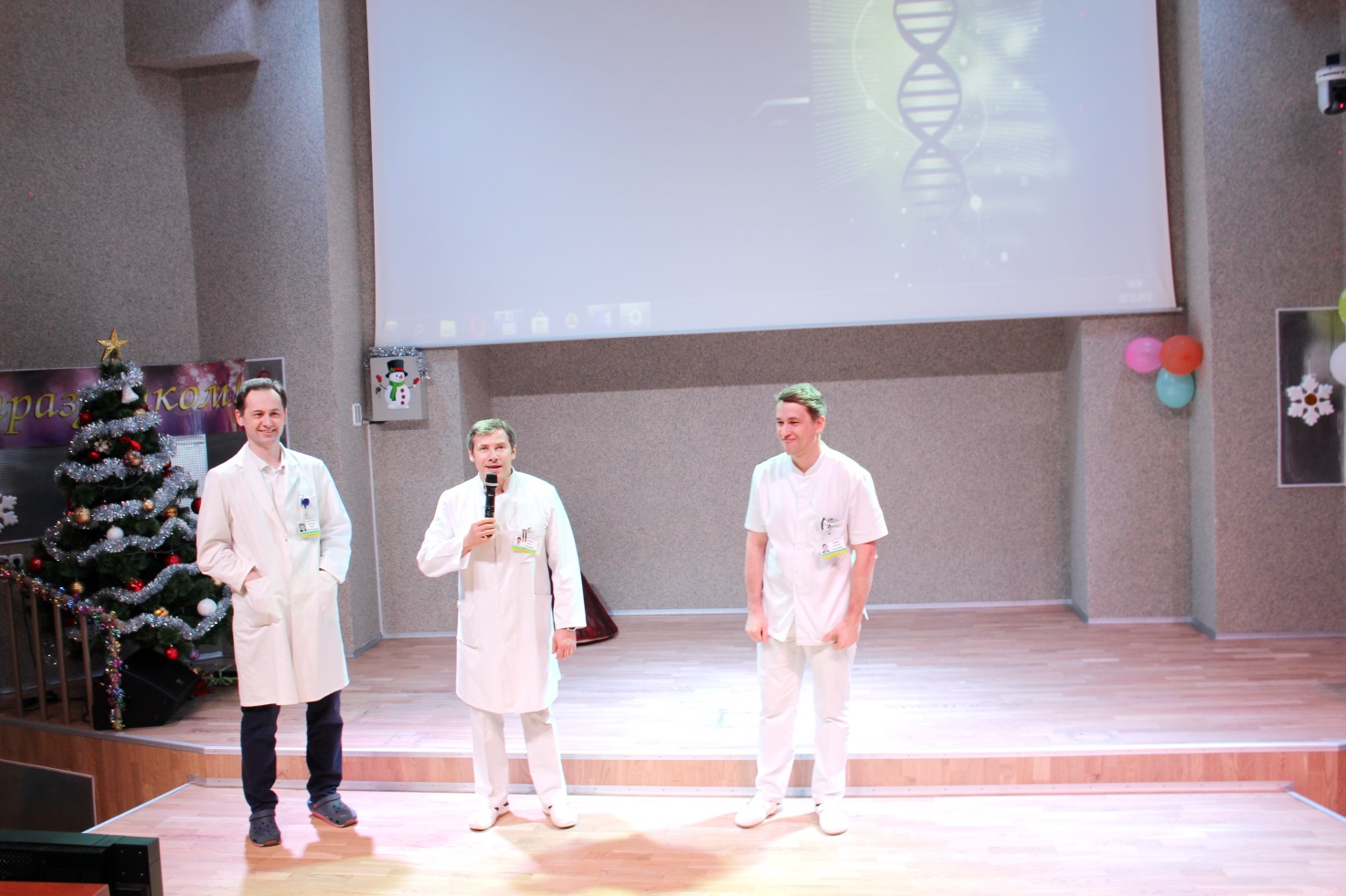 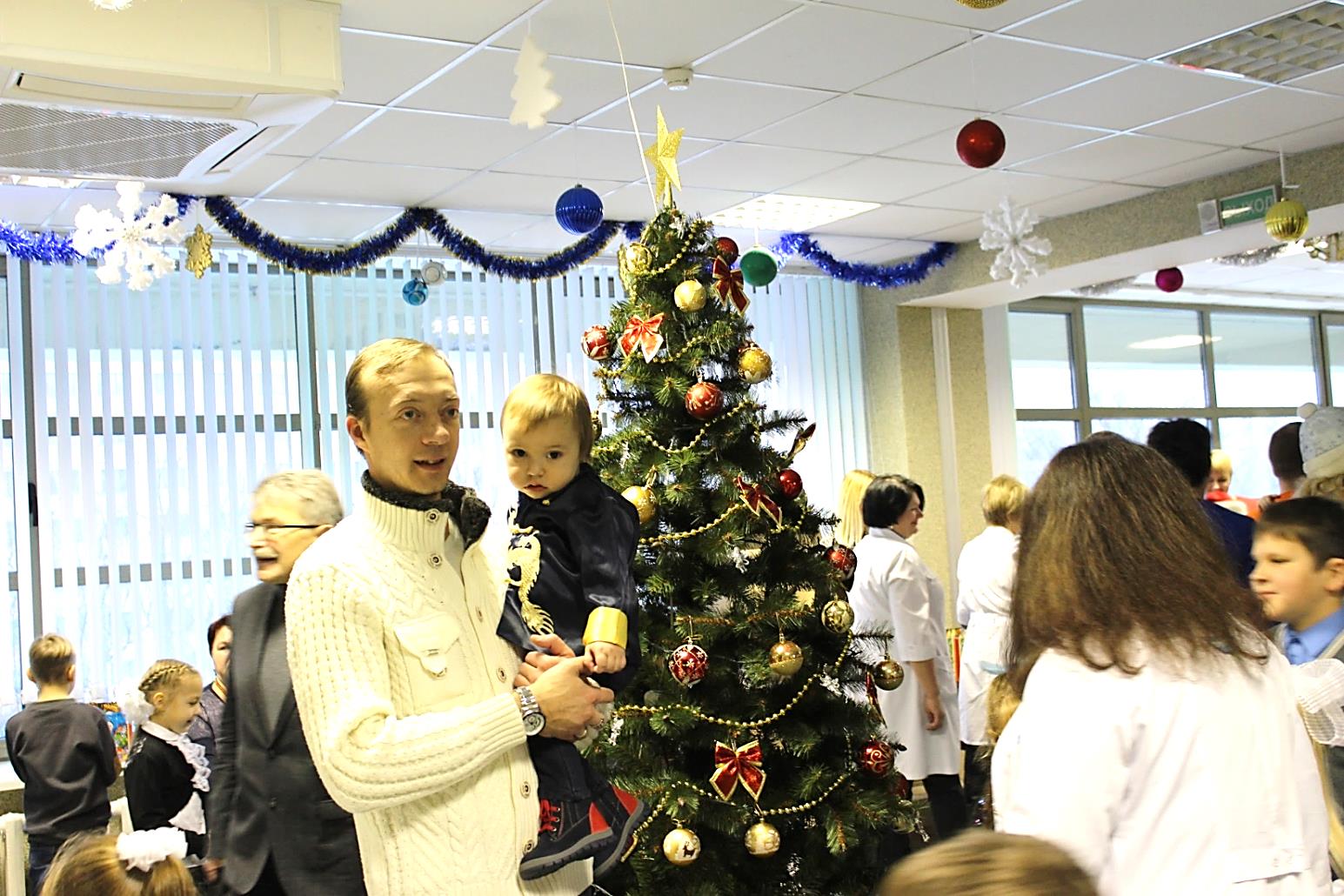 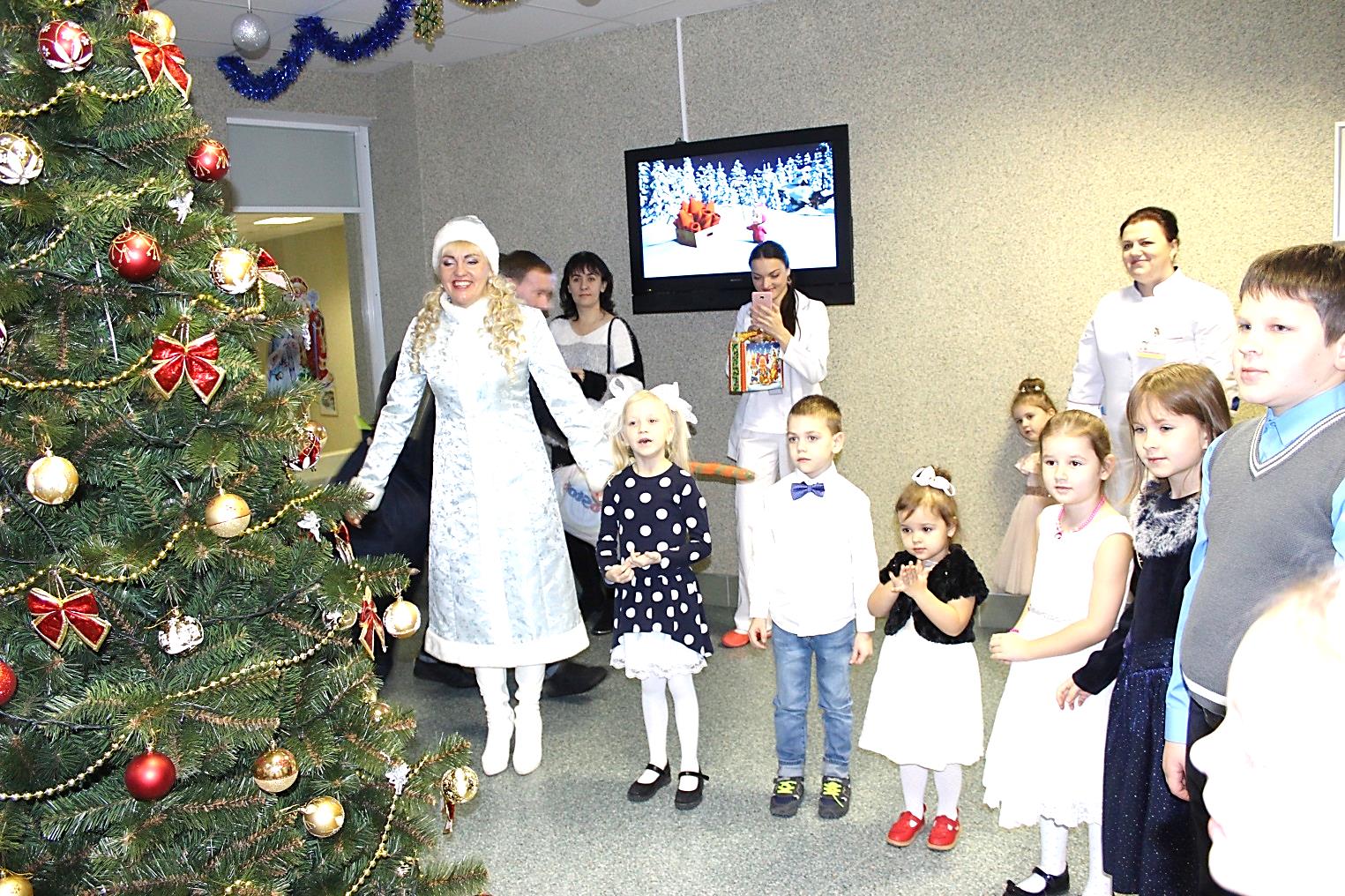 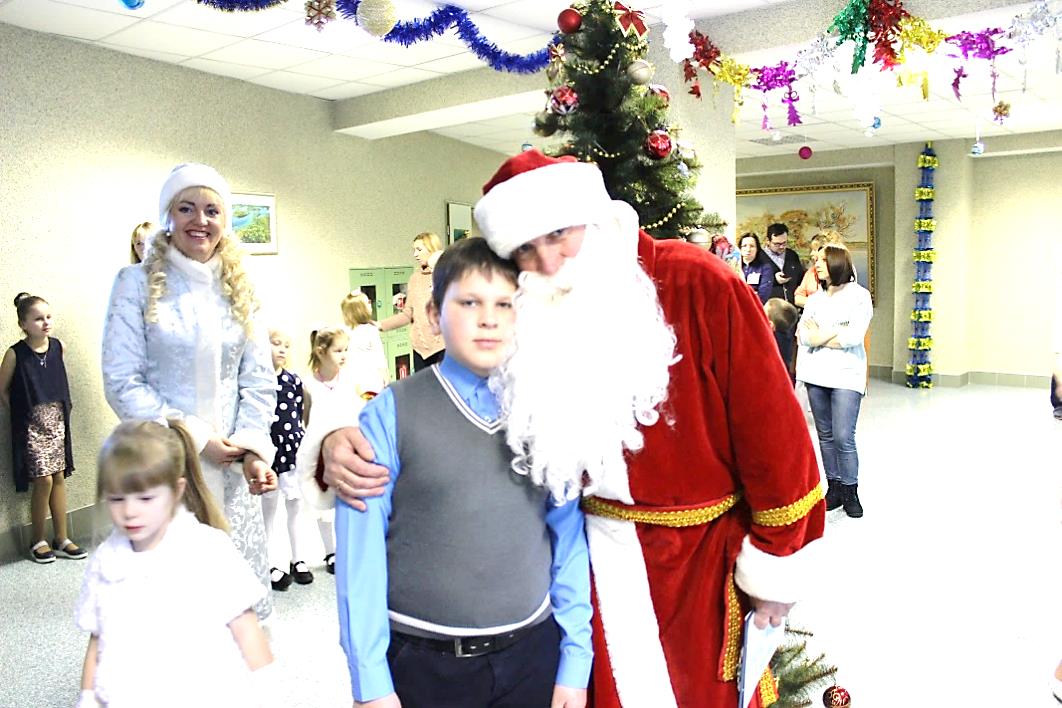 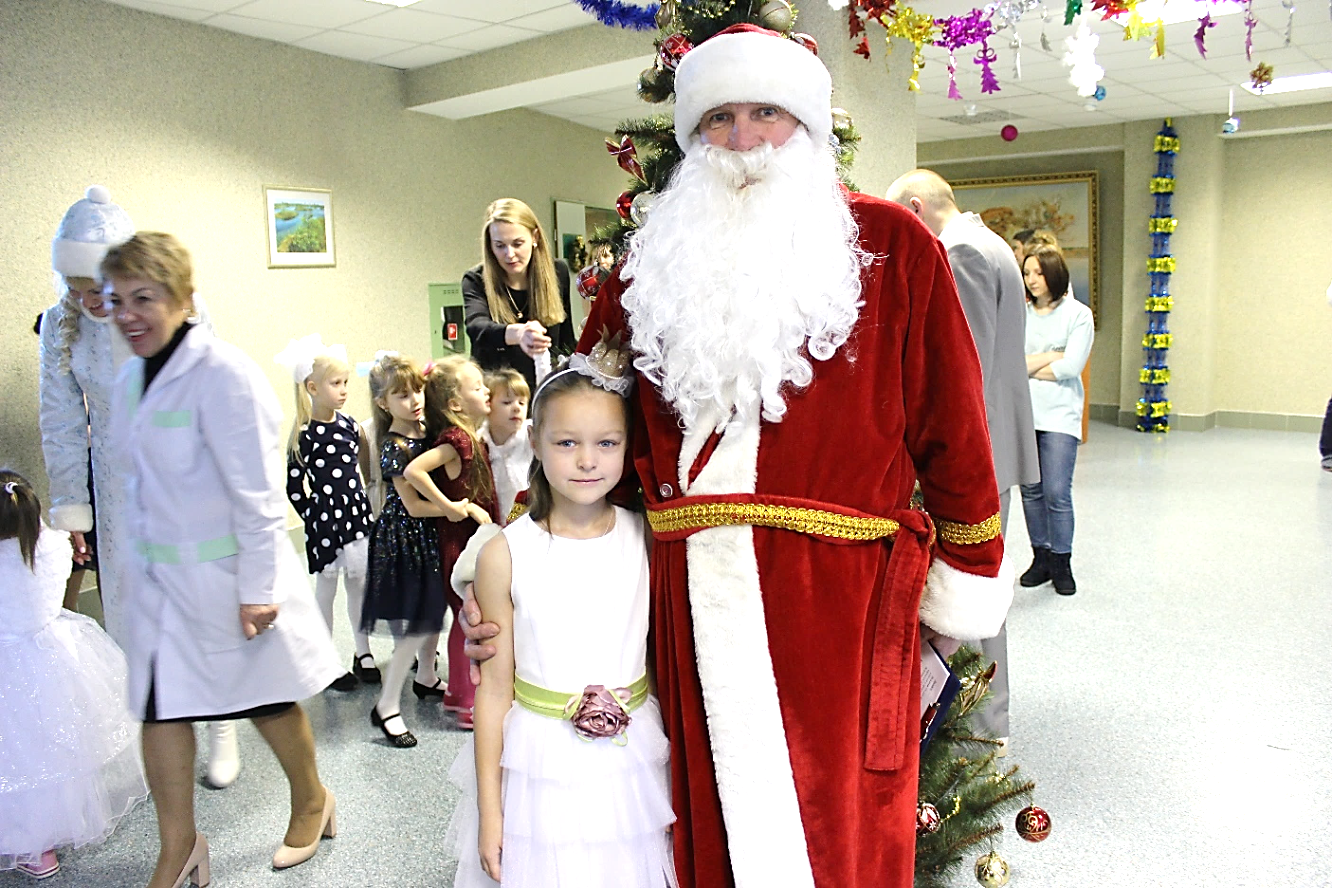 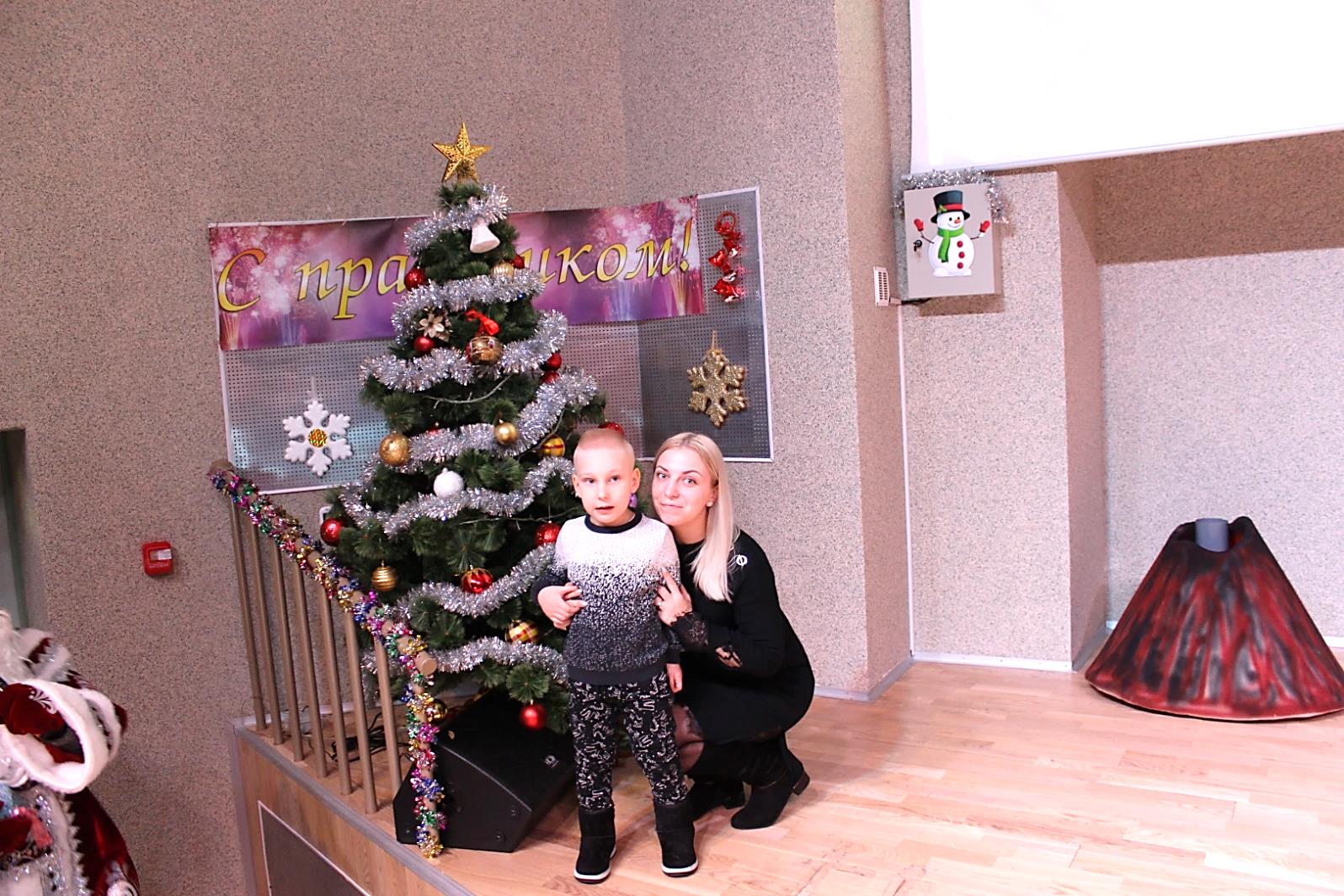 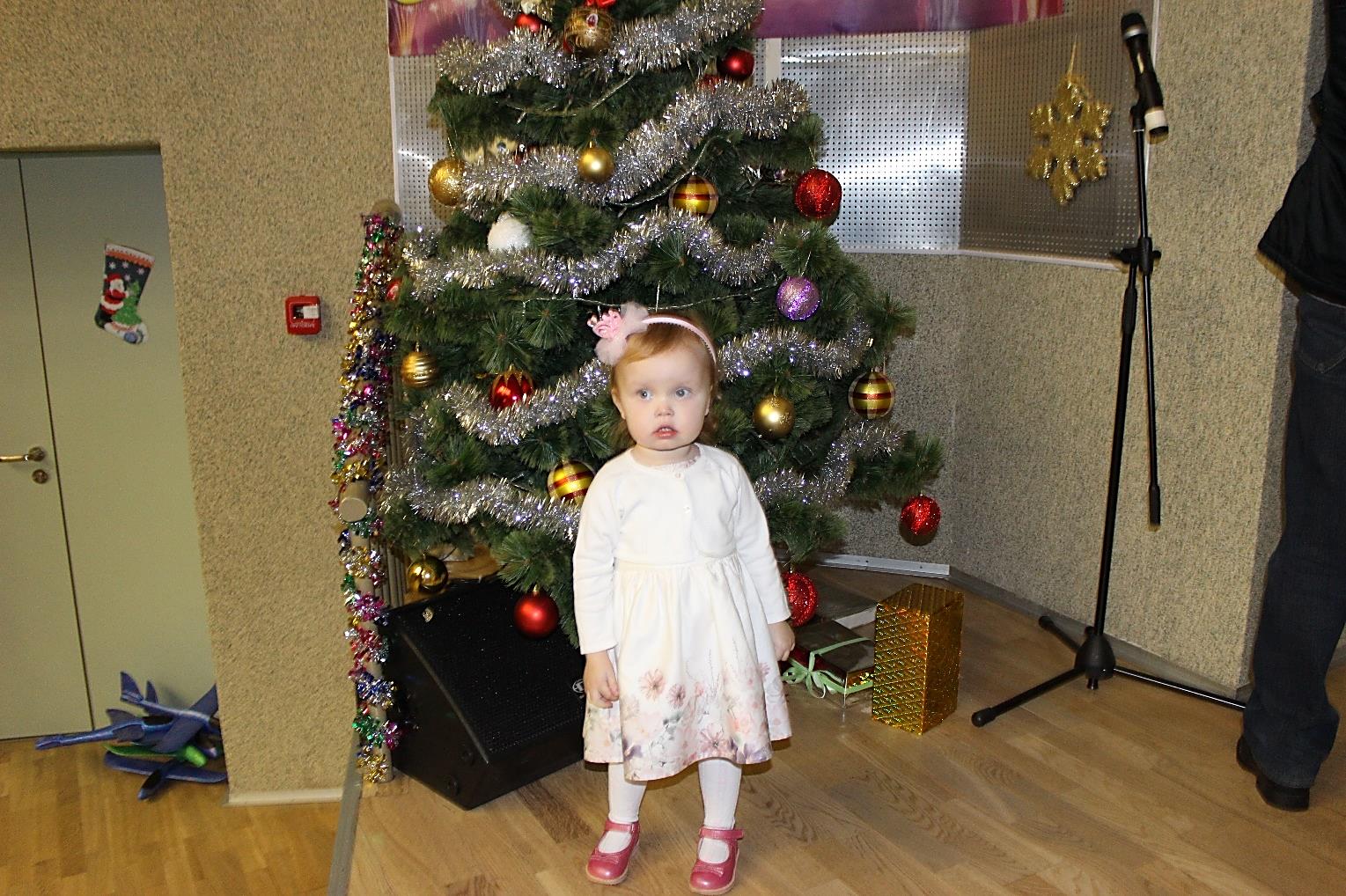 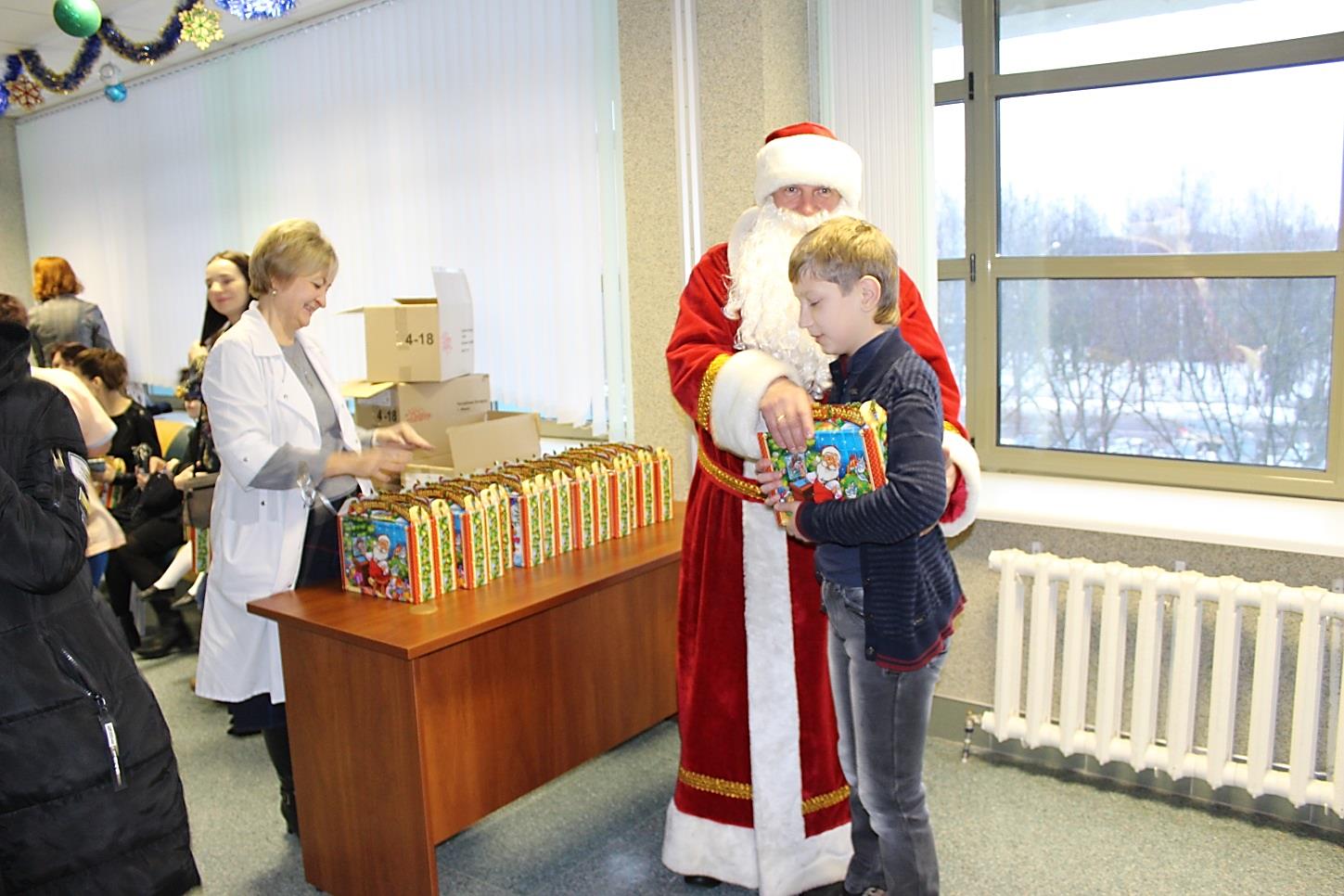 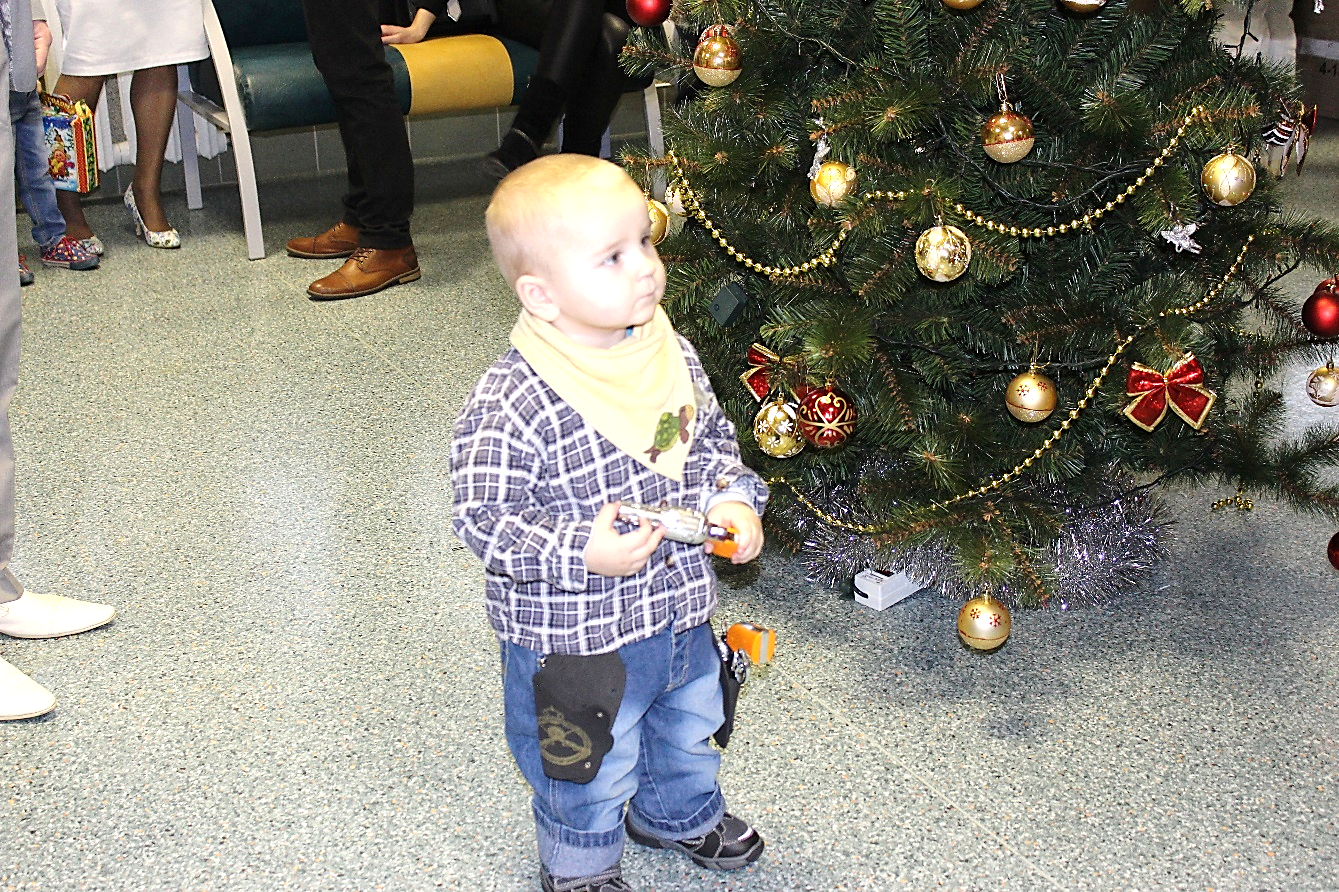 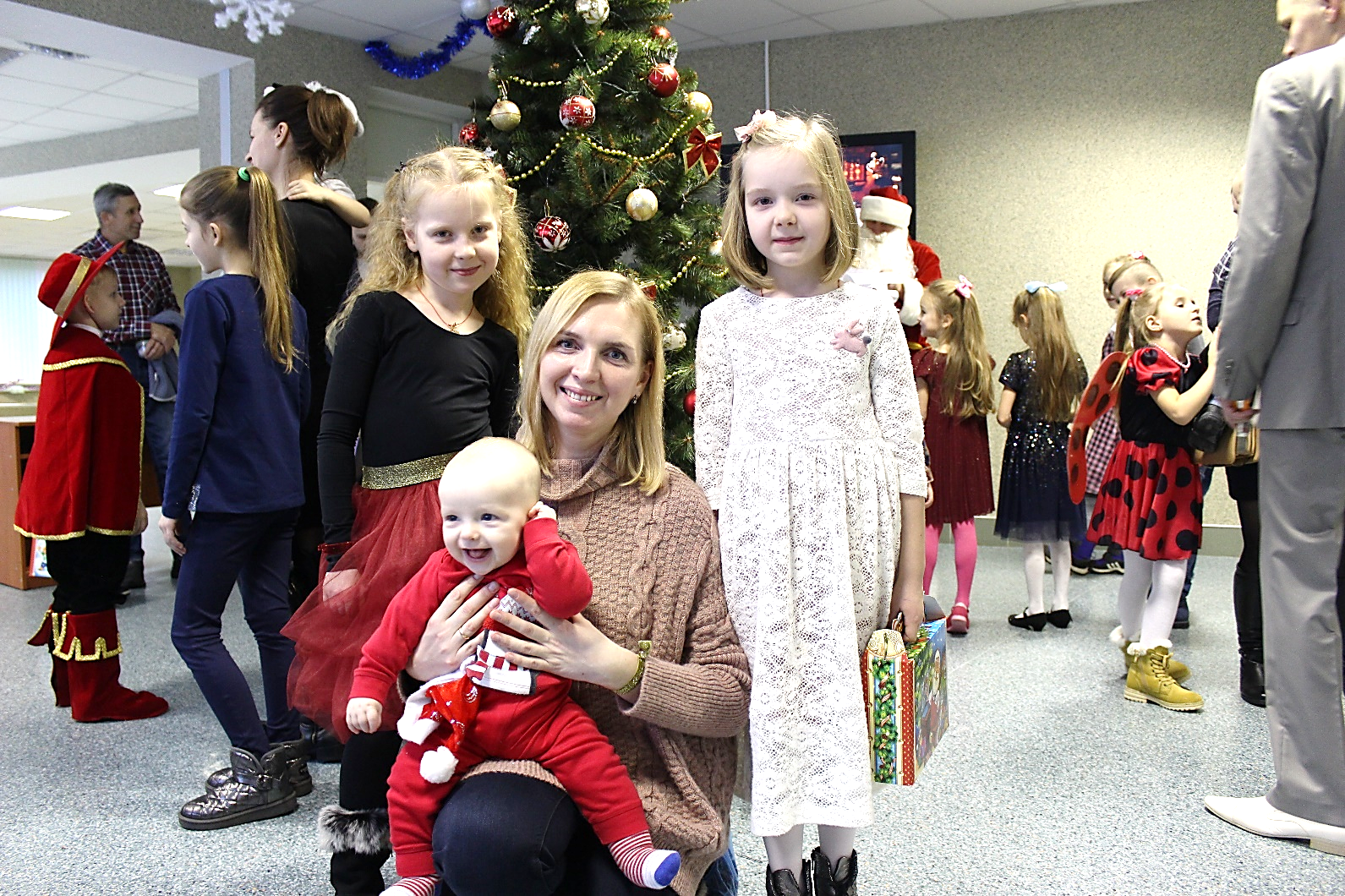 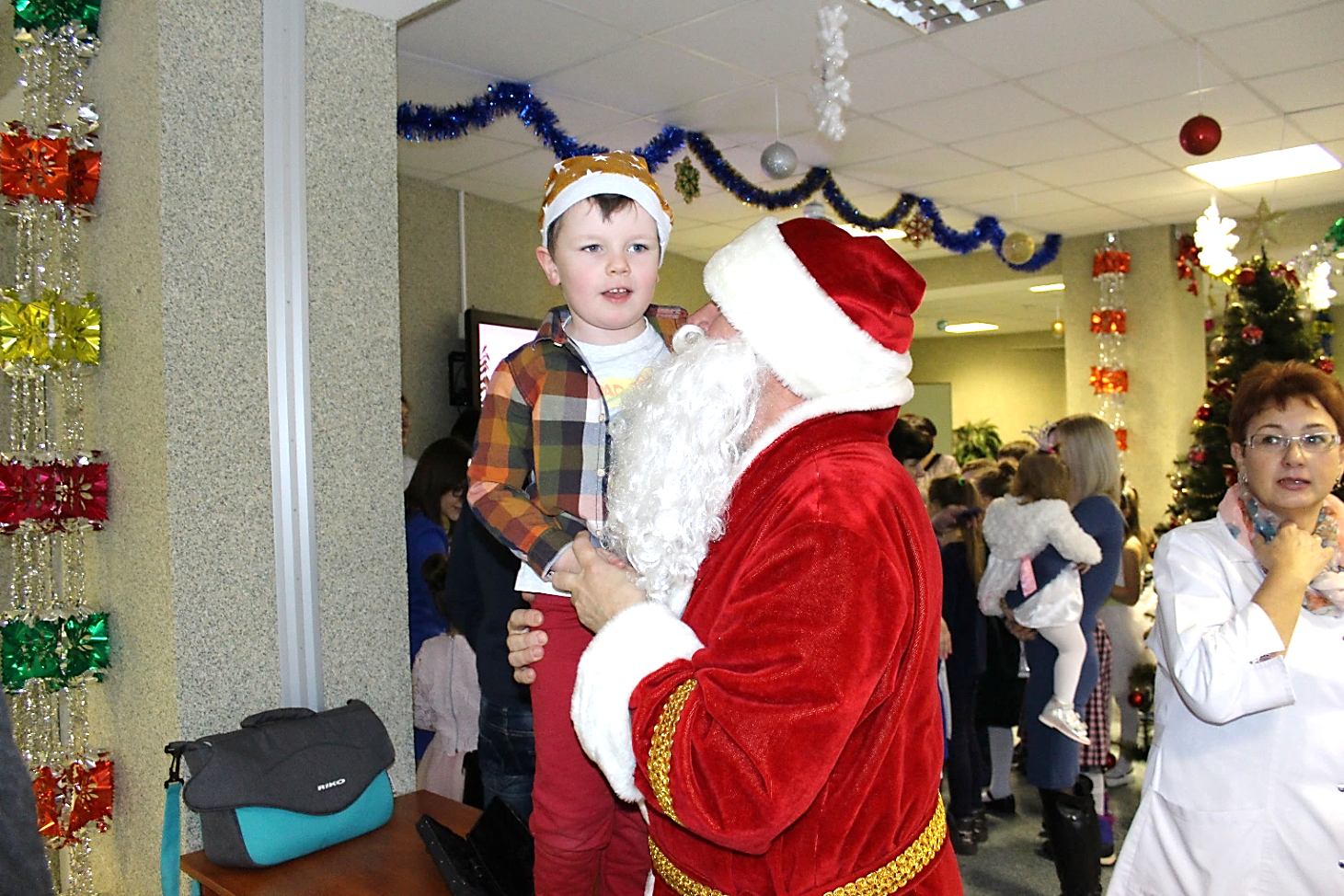 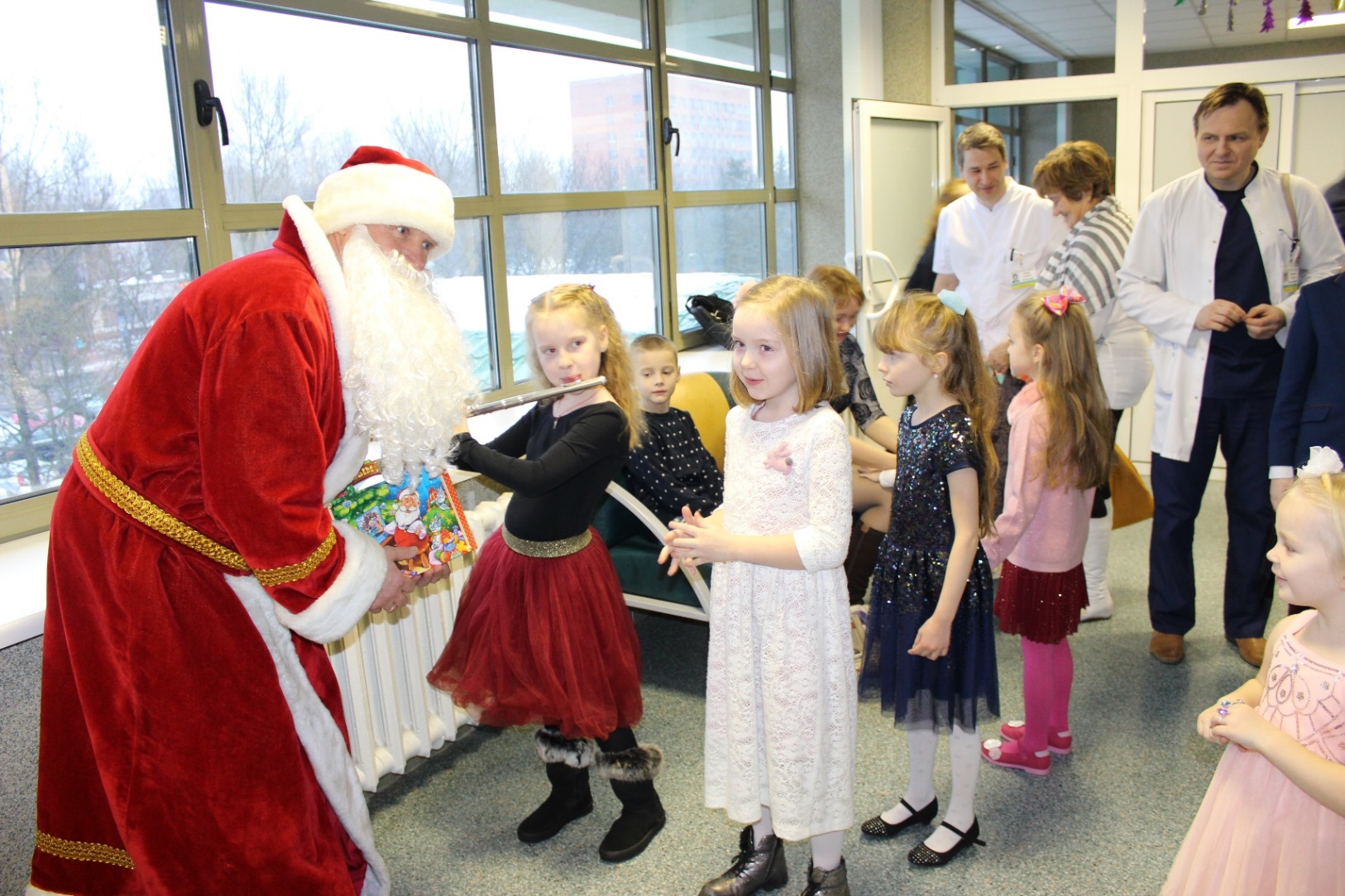